International Conference on Literature, Languages and Religions

Date: 16 - 17  December, 2023

Virtual Mode  &  Multiple Languages
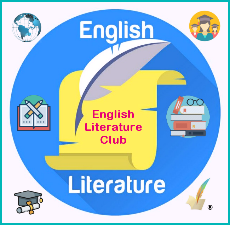 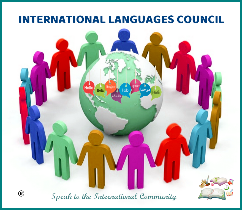 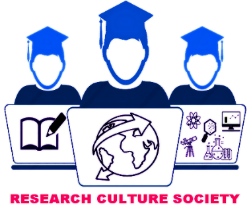 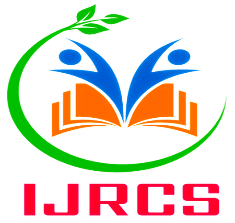 Title   of  Article /  Paper /  Poster /  Project
Presented By:

Name: 
Institute / University:
Country:
Presentation ID:   ICLLR-2023/000
University/
Institution
Logo, if available add,     if Not available delete this box

3.7 h x 4.5 w
Presenter’s 
 Photo
3.7 h x 4.1 w cms
1
2
3
4
5
6
7
8
9
10